Preventivni ukrepi za zmanjšanje možnosti okužb z virusi
Nekaj navodil za pravilno ravnanje
Redno umivaj roke
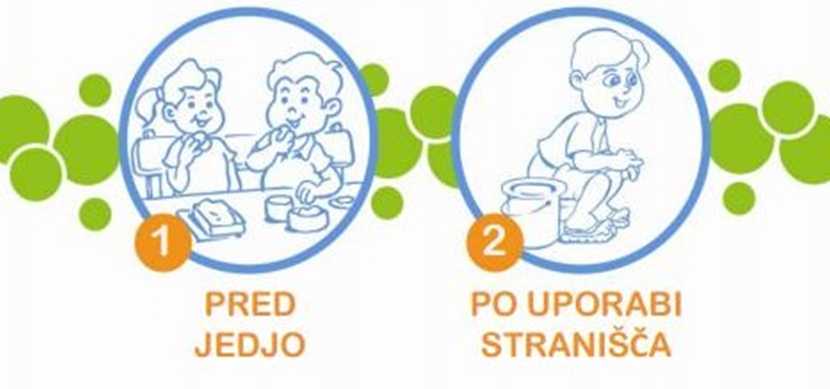 Redno umivaj roke
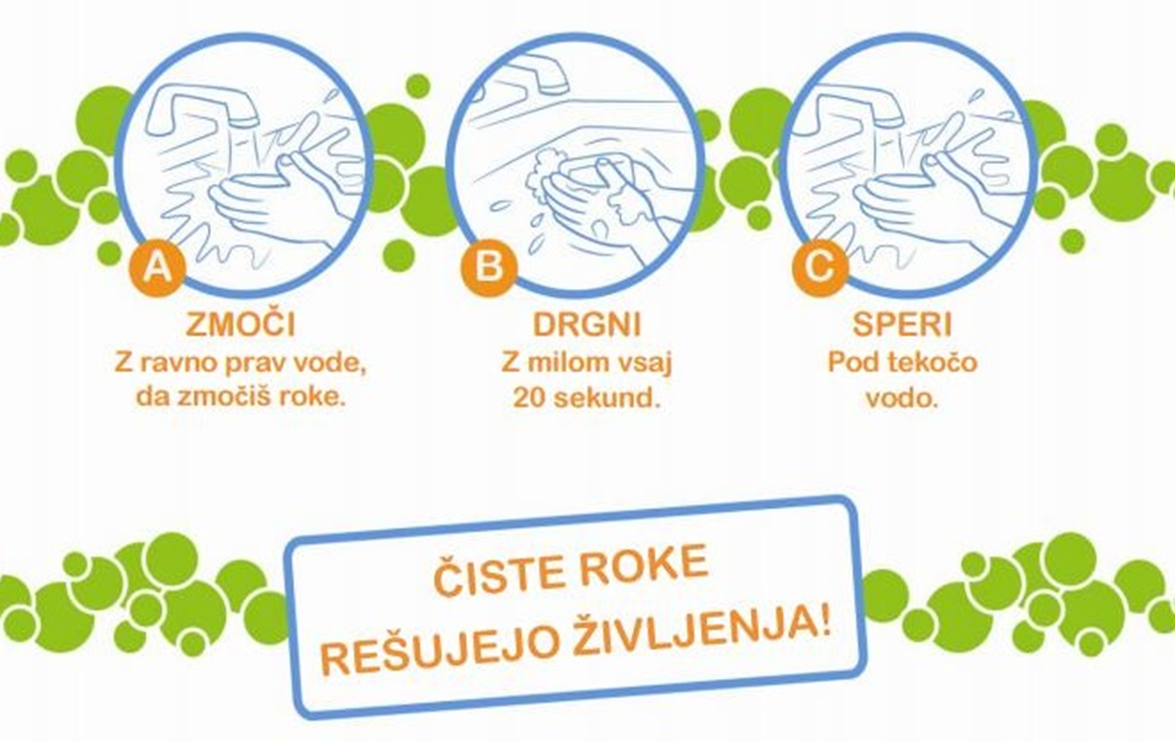 Pravilno umivanje rok – celoten postopek 40 do 60 sekund
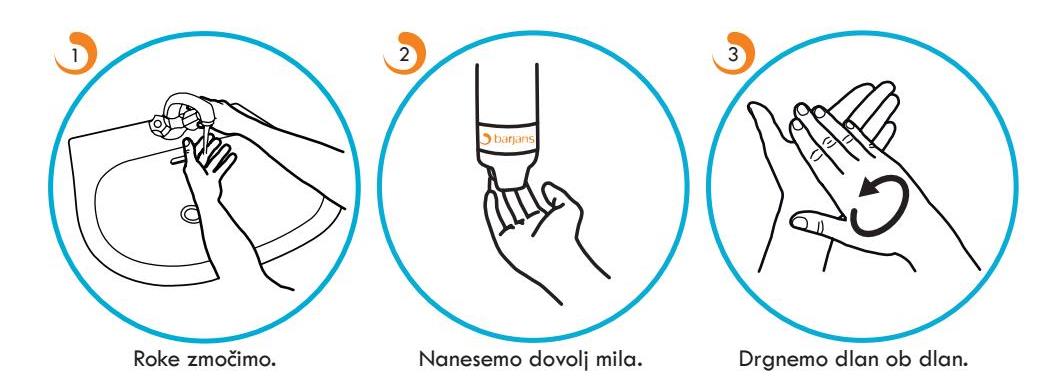 Pravilno umivanje rok – celoten postopek 40 do 60 sekund
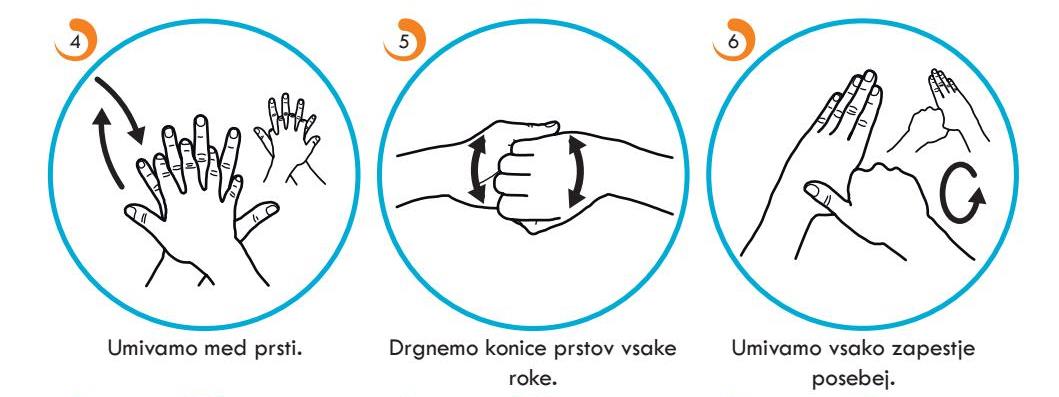 Pravilno umivanje rok – celoten postopek 40 do 60 sekund
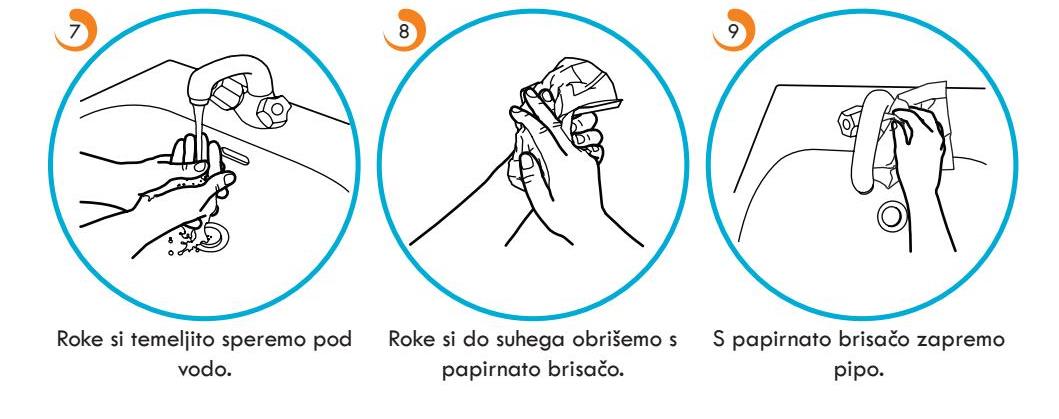 Kako ravnamo ob kašljanju in kihanju?
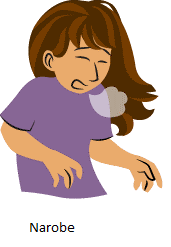 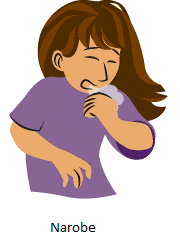 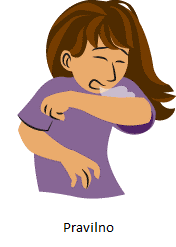 Kako ravnamo ob kašljanju in kihanju?
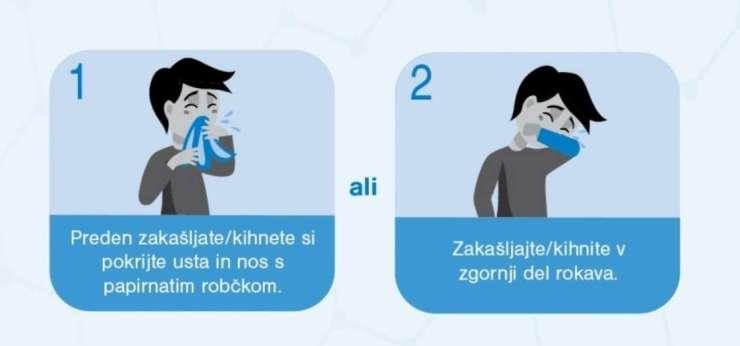 Kako ravnamo ob kašljanju in kihanju?
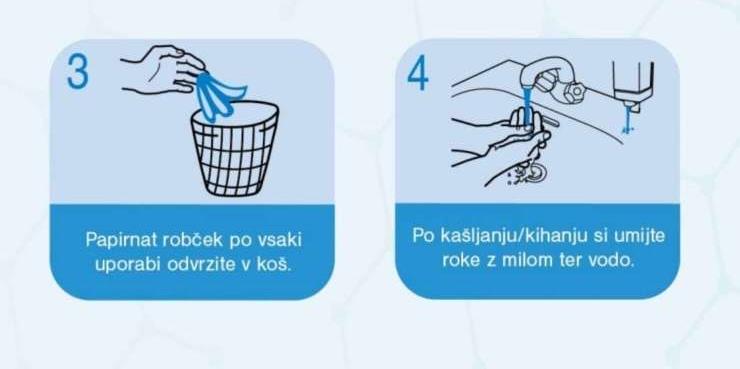 Kako se zaščititi pred širjenjem virusov?
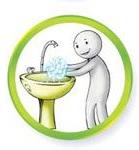 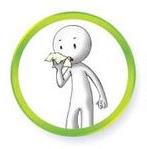 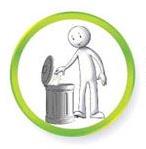 Ko kašljaš ali smrkaš, uporabi svež robček
Po uporabi robček odvrzi med odpadke
Redno in temeljito si umivaj roke
Kako se zaščititi pred širjenjem virusov?
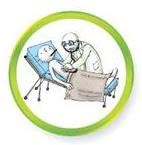 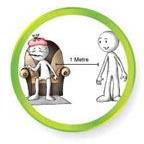 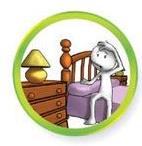 Če imaš simptome virusnega obolenja, se odmakni od ostalih ljudi vsaj 1 m
Če imaš simptome virusnega obolenja, ostani doma
Če imaš simptome virusnega obolenja, takoj pokliči zdravnika
Kako se zaščititi pred širjenjem virusov?
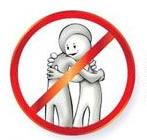 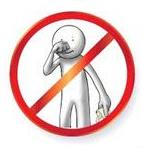 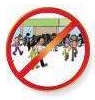 Izogibaj se drgnjenju po obrazu (nosu, očeh) z rokami
Izogibaj se prostorom, kjer se zadržuje veliko ljudi
Izogibaj se objemanju in poljubljanju